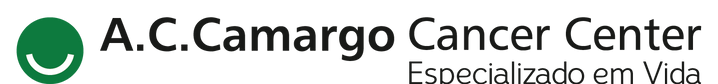 Encontro de Ciência e  Inovação 2023
Cartilha de orientação Psico emocional para o paciente laringectomizado.
C. G. Konaka
RESULTADOS E CONCLUSÃO
INTRODUÇÃO
A laringe é responsável por funções vitais como  respiração, deglutição e fala, o câncer de laringe  pode prejudicar tais funções. Para o tratamento  pode ser indicado procedimento cirúrgico, que  consiste na remoção total ou parcial da laringe e  tratamento adjuvante. Diante do diagnóstico e  tratamentos, diversos desafios são vivenciados pelos
OBJETIVO
O	objetivo	foi	abordar	o	tema	da  laringectomia total de forma atual e
Uma	cartilha	de	orientação	ao	paciente
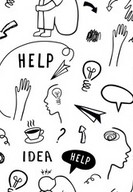 laringectomizado	foi	criada,	abordamos
temáticas	referentes	à	laringectomia	total,
produzir	material	informativo
tratamentos,	aspectos	emocionais,	saúde
direcionado aos pacientes e familiares
MÉTODOS
mental,	sentimentos	e	emoções,	depressão,
reabilitação e sistemas de apoio.
A metodologia iniciou-se com levantamento  bibliográfico a partir dos descritores: câncer de  laringe; laringectomia; psico oncologia; equipe  multiprofissional. Em seguida foi elaborada uma  cartilha, tem por base os princípios da educação  e informação em saúde. Buscamos abordar  temáticas pertinentes à laringectomia total e os  desafios emocionais comumente vivenciados  pelos pacientes, através de cartilha elaborada
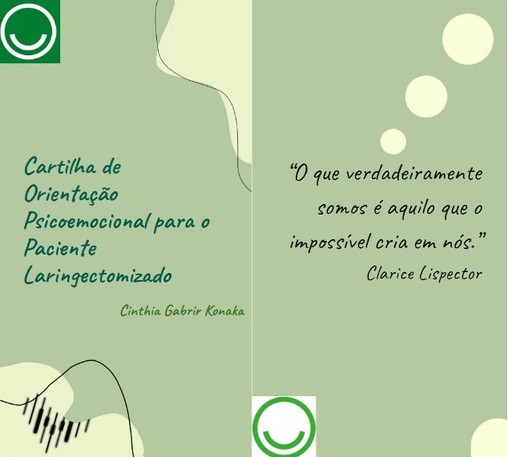 pacientes,	questões	psicossociais	e	existenciais
devem	ser	consideradas,	pois	podem	ocorrer
mudanças que interferem na forma como a pessoa  se põe no mundo, afeta significativamente o  cotidiano e as relações interpessoais. A reabilitação
tem potencial de promover melhora na qualidade  de vida do paciente, desde a fala, alimentação e  saúde mental.
como	material	informativo,	pretendendo
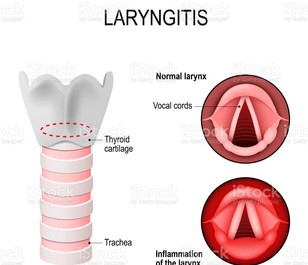 melhorar		nossos	modelos		de	atendimento		e  sistemas	de	apoio.	Do	ponto	de	vista	da
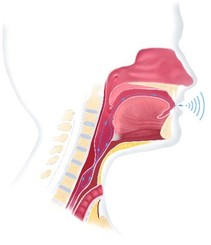 Referências: Referências das figuras : Atosedicaledical.com.br, acesso realizado em  11|12|2022.Itzhak Brook, MD, MSc. O guia do larigectomizado. Tradução: Gallucci E.  Revisão: Muniz M. Revisão técnica: Chaves ALF, Vartanian JG, Dedivitis RA, Kovalski  LP.
3- Dionisi-Vici M, Fantoni M, Botto R, Nervo A, Felicetti F, Rossetto R, Gallo M, Arvat E,  Torta R, Leombruni P. Distress, anxiety, depression and unmet needs in thyroid  cancer survivors: a longitudinal study. Endocrine. 2021 Dec;74(3):603-610. doi:  10.1007/s12020-021-02786-y. Epub 2021 Jun 18. PMID: 34143334; PMCID: PMC8571224.
psicologia, possibilitar que o paciente entre em  contato com questões emocionais, psicológicas e  saiba buscar apoio e suporte adequados.